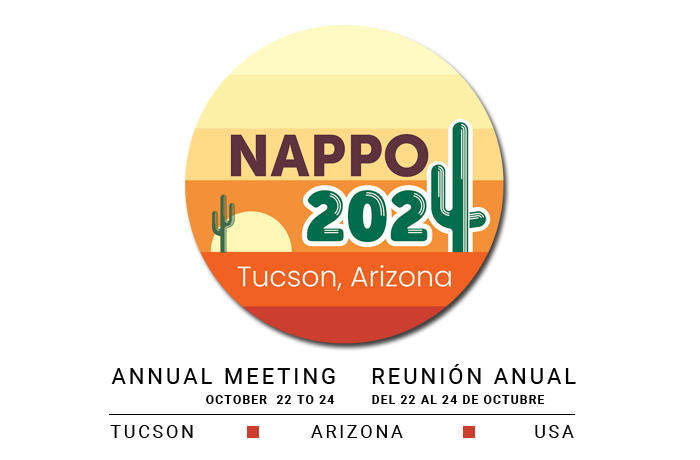 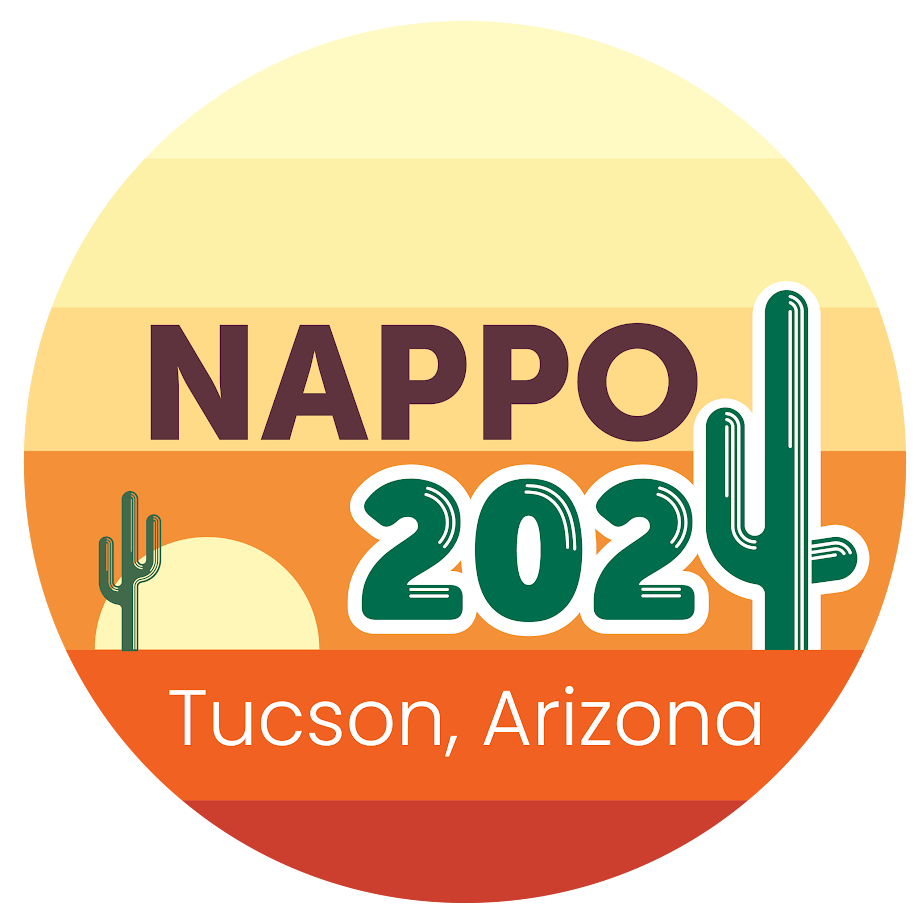 Updates from the Expert Group on Alternatives to Methyl Bromide

Actualizaciones del grupo de expertos sobre alternativas al bromuro de metilo
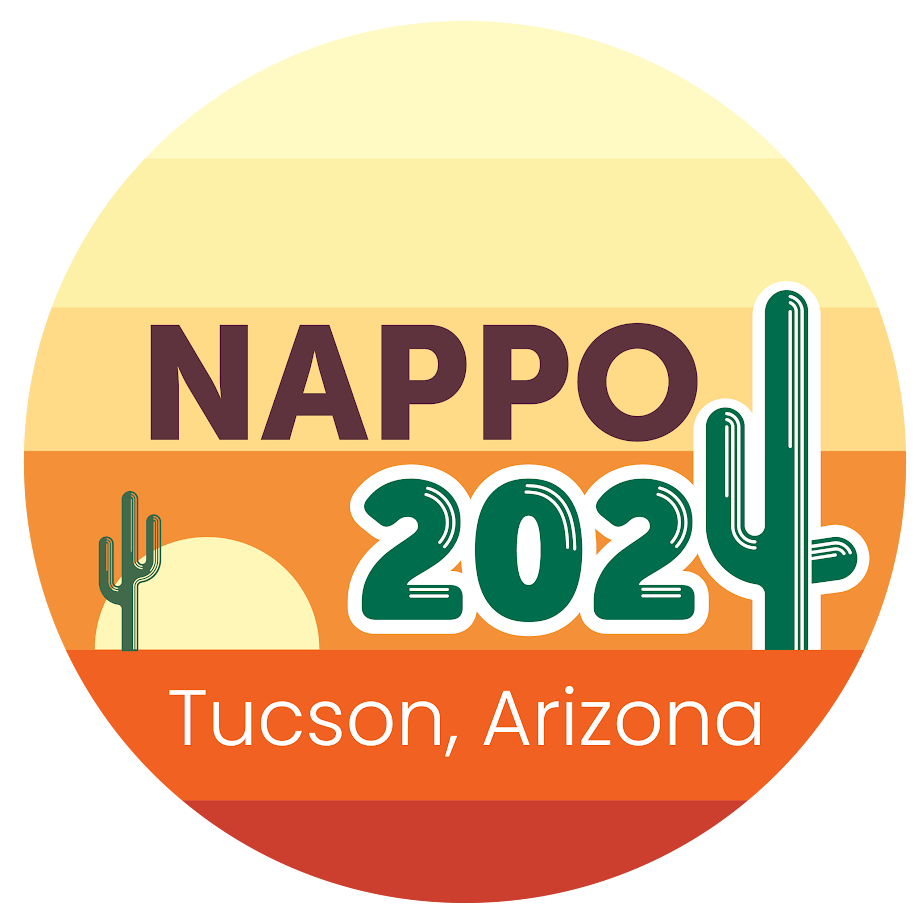 Project Objective:  Development of a NAPPO Discussion Document to share information regarding alternative treatments for methyl bromide, with a possible goal of creating an agreed position aligned to international standards.

Objetivo del proyecto: elaboración de un documento de discusión de la NAPPO para compartir información sobre tratamientos alternativos al bromuro de metilo, con la meta posible de establecer una posición convenida que concuerde con las normas internacionales
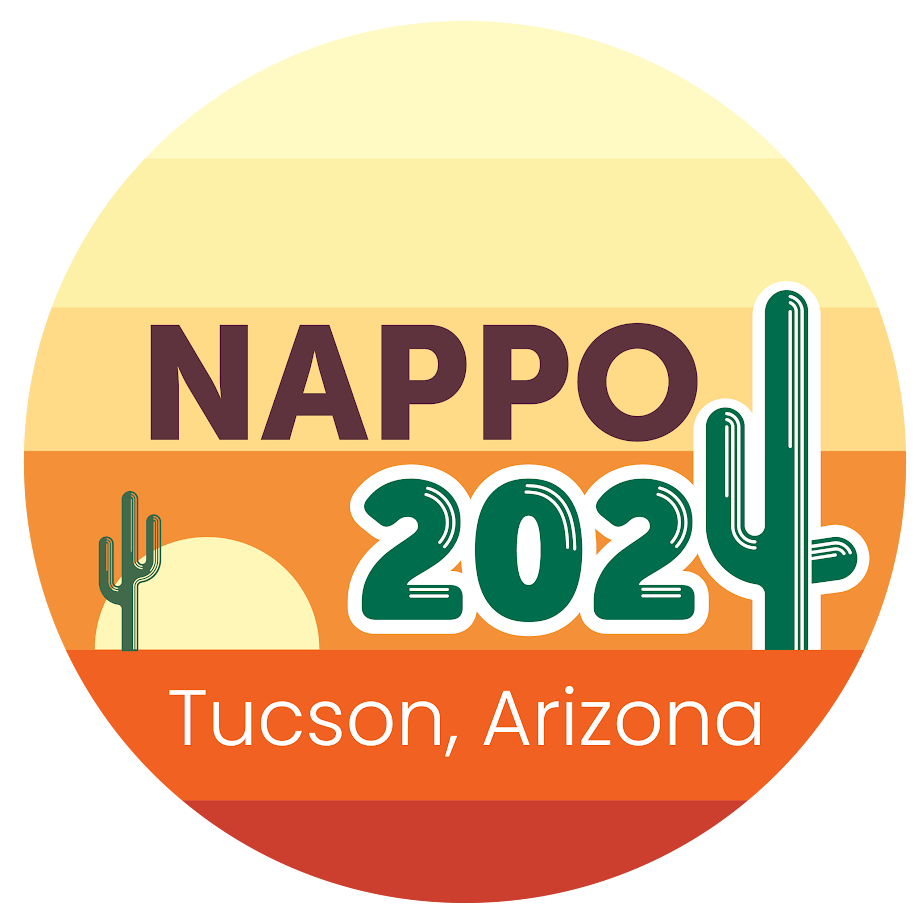 Expert Group Members - Miembros del grupo de expertos
Mexico
Israel Cueto Espinosa
Guillermo Santiago Martínez
Víctor Manuel Gutiérrez Palomares
Guillermo López Guillén
Javier Ireta Moreno
Concepción Rodríguez Maciel
United States
Ron Mack
Bob Baca
Spencer Walse
Rachel King
Canada
Naima Ait Oumejjout
Erin LeClair
Vincent Hervet
Industry
Jim Cranney
Adnan Uzunovic
Virna Stillwaugh
NAPPO
Alonso Suazo
Nedelka Marín-Martínez
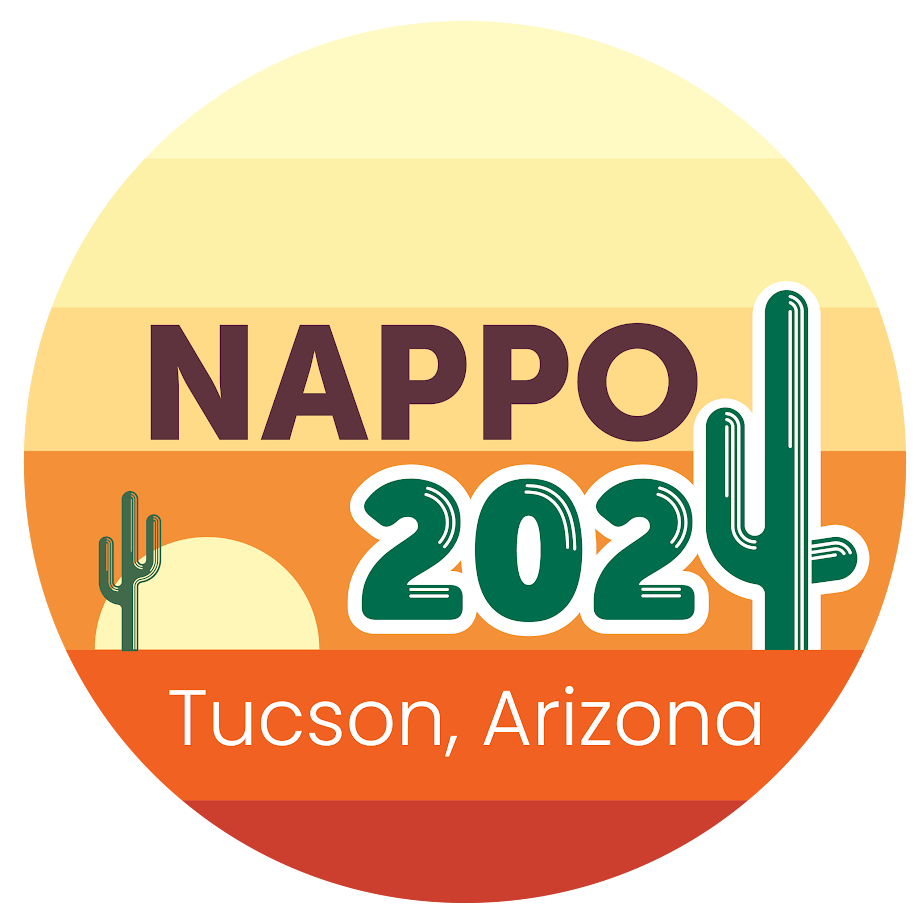 Meetings to date – 8 virtual meetings since September 2023

Reuniones realizadas a la fecha - 8 reuniones virtuales desde septiembre del 2023
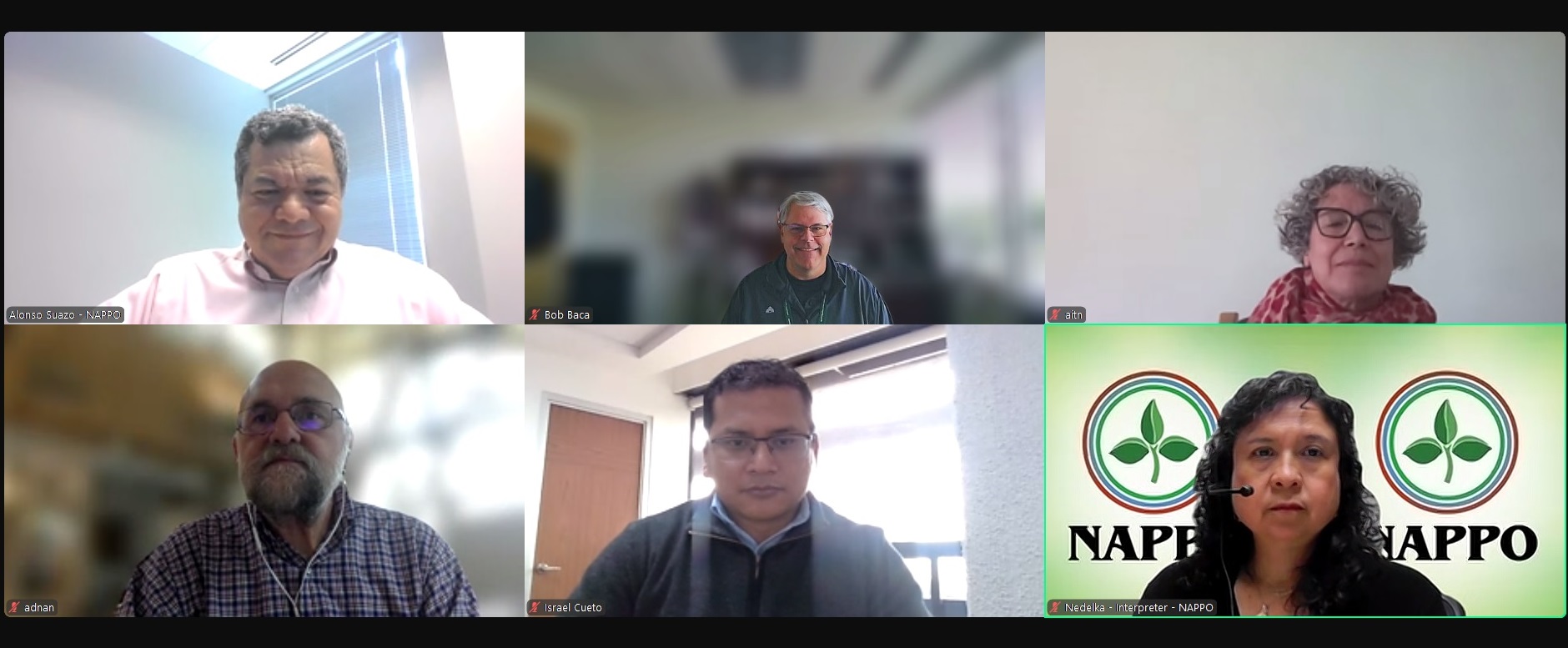 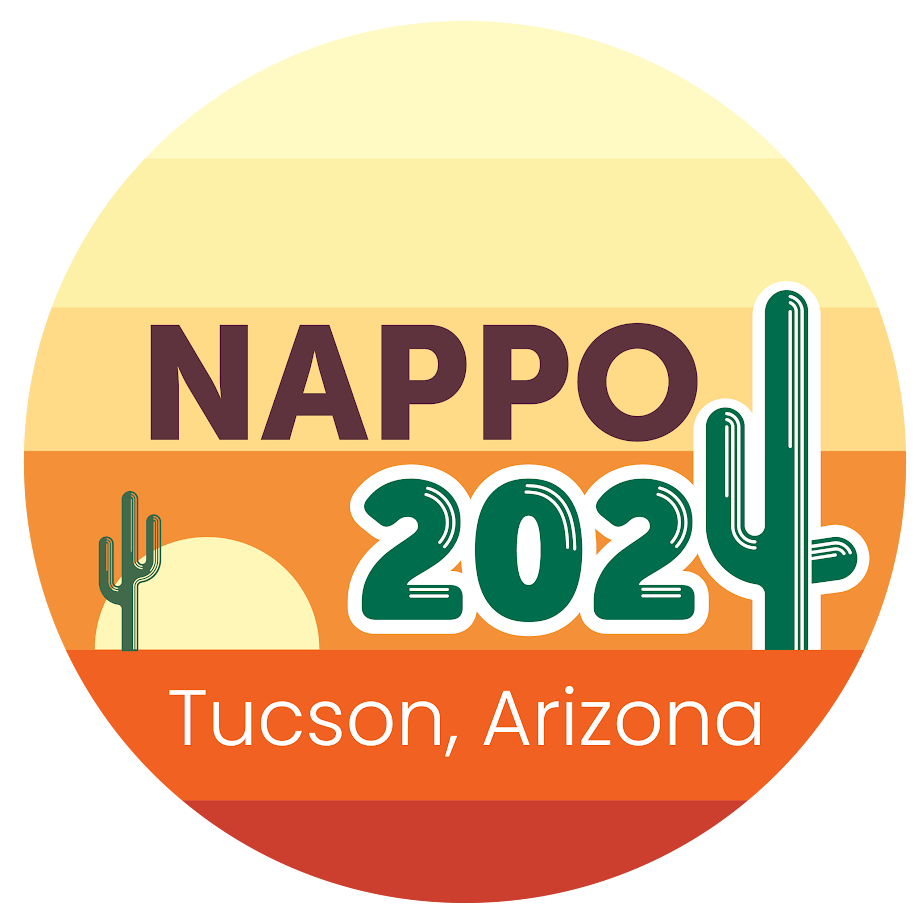 Development of the Discussion Document
Outline
Text
Messaging
Writing Subgroup

Elaboración de un documento de discusión
Esbozo
Texto
Mensaje
subgrupo de redacción
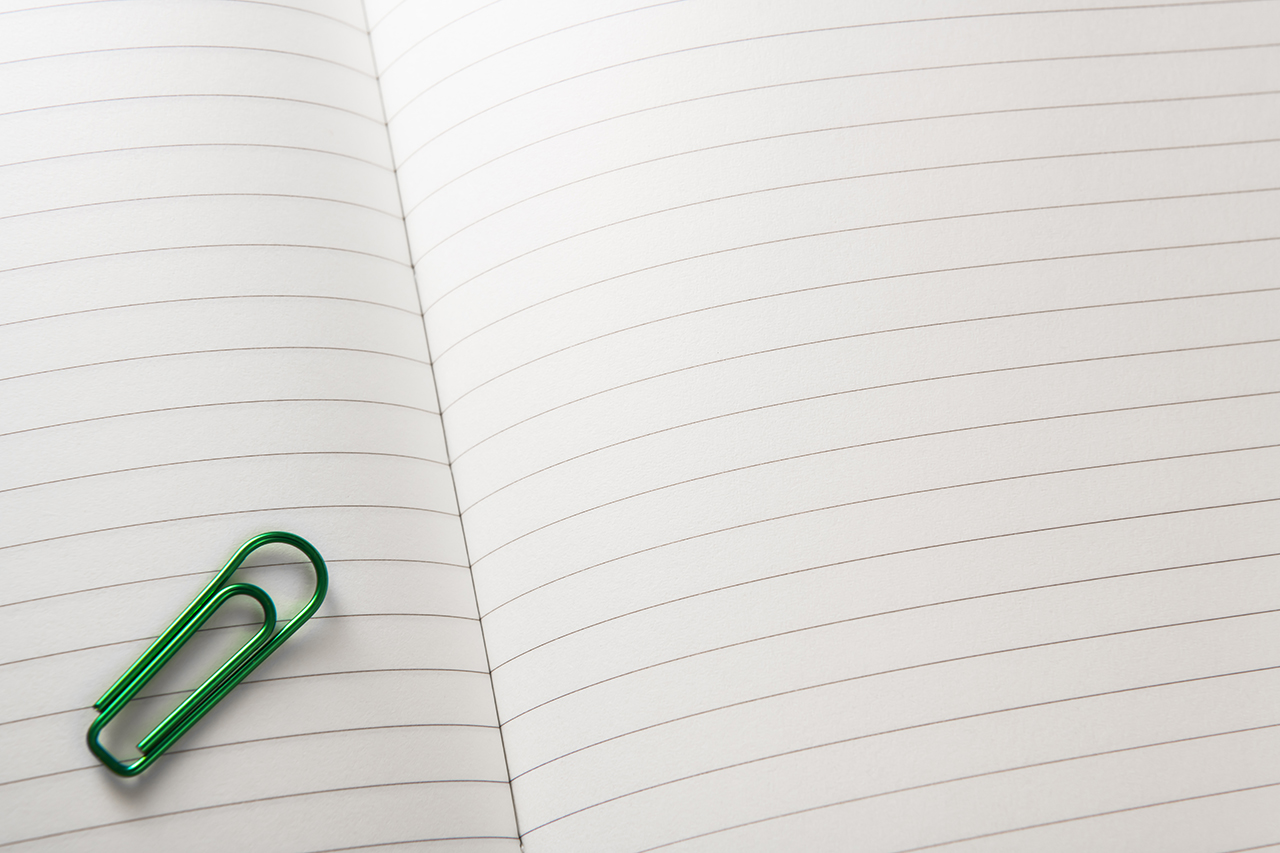 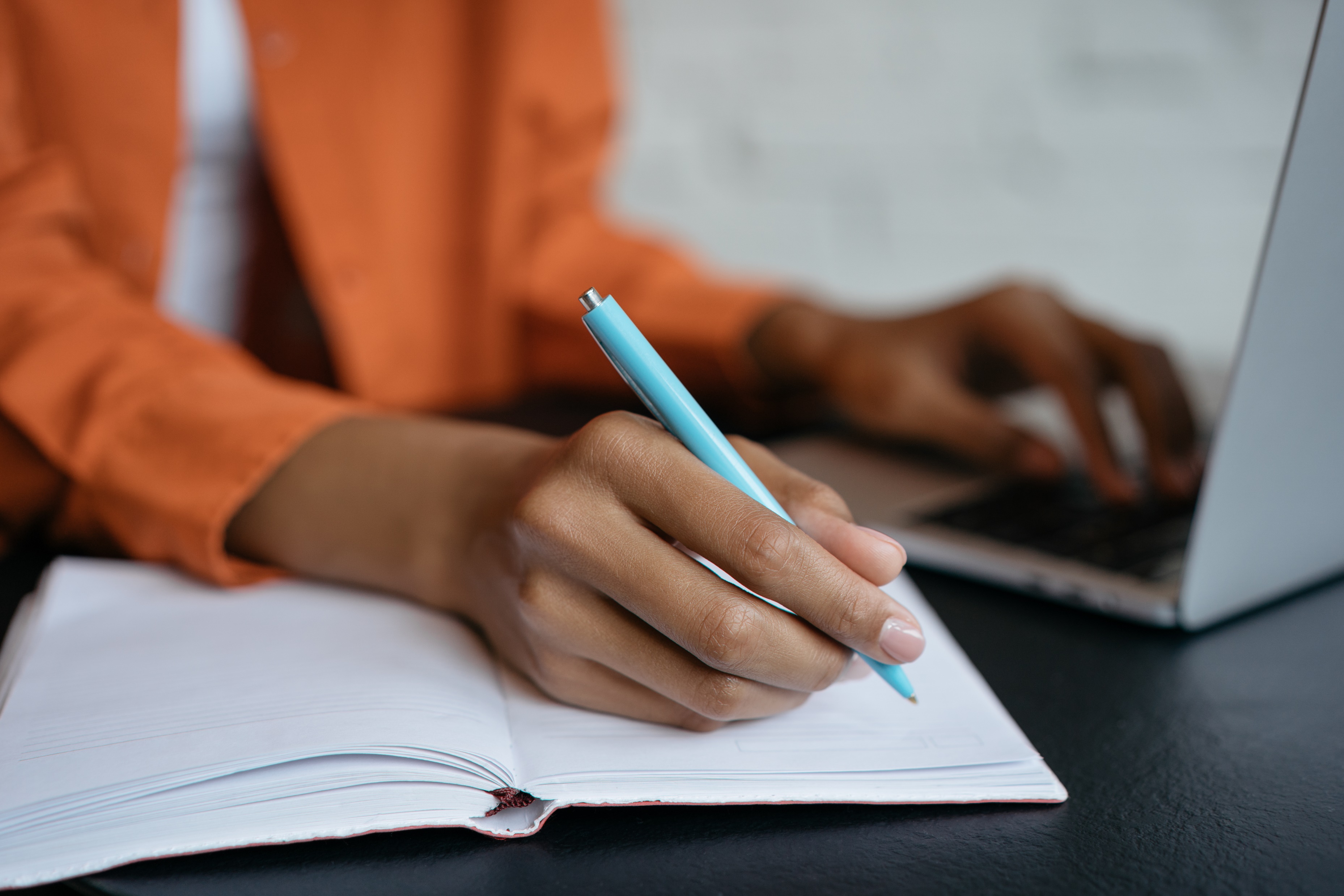 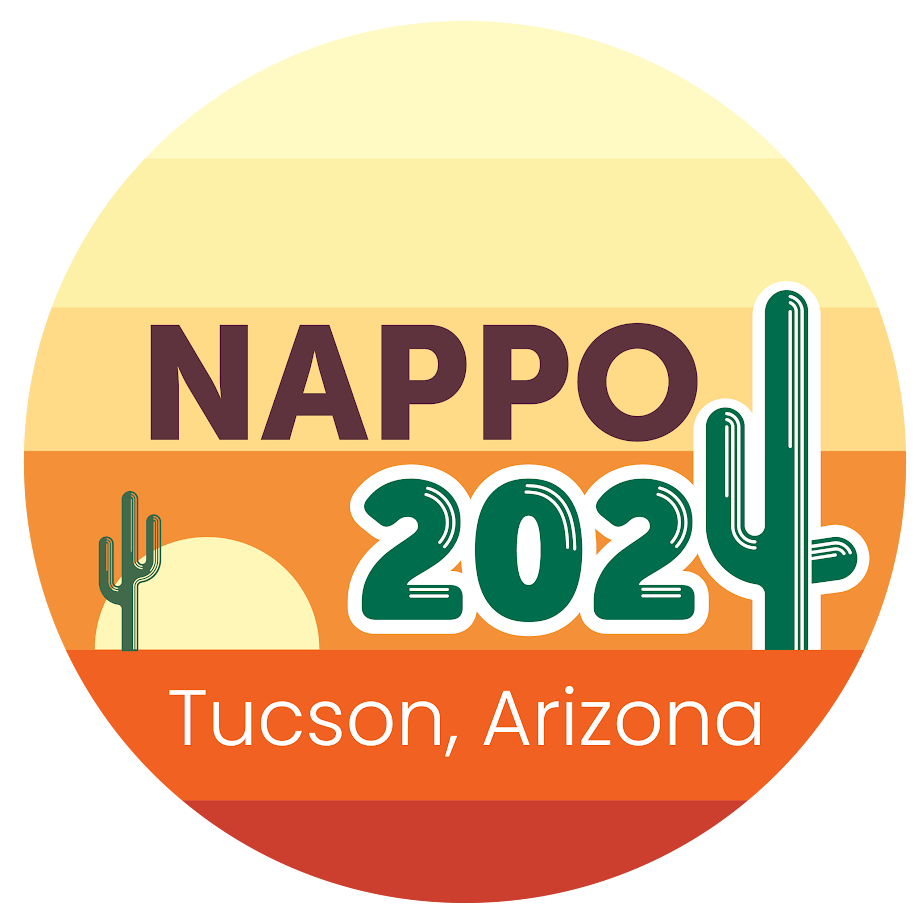 Summary of Alternatives - Resumen de alternativas
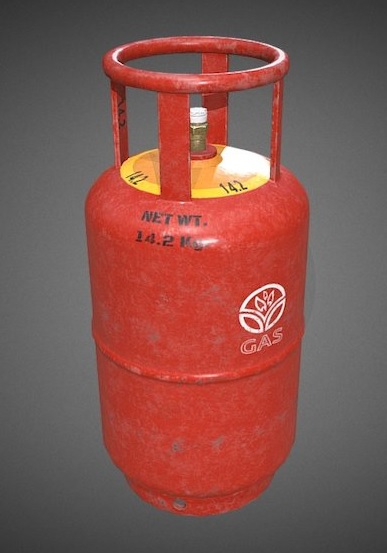 Ethane dinitrile
Methyl iodide
Nitric oxide
Sulfuryl fluoride
Phosphine
Ethyl formate
Hydrogen cyanide
Cyclohexanone
Sulfur dioxide
Controlled atmospheres
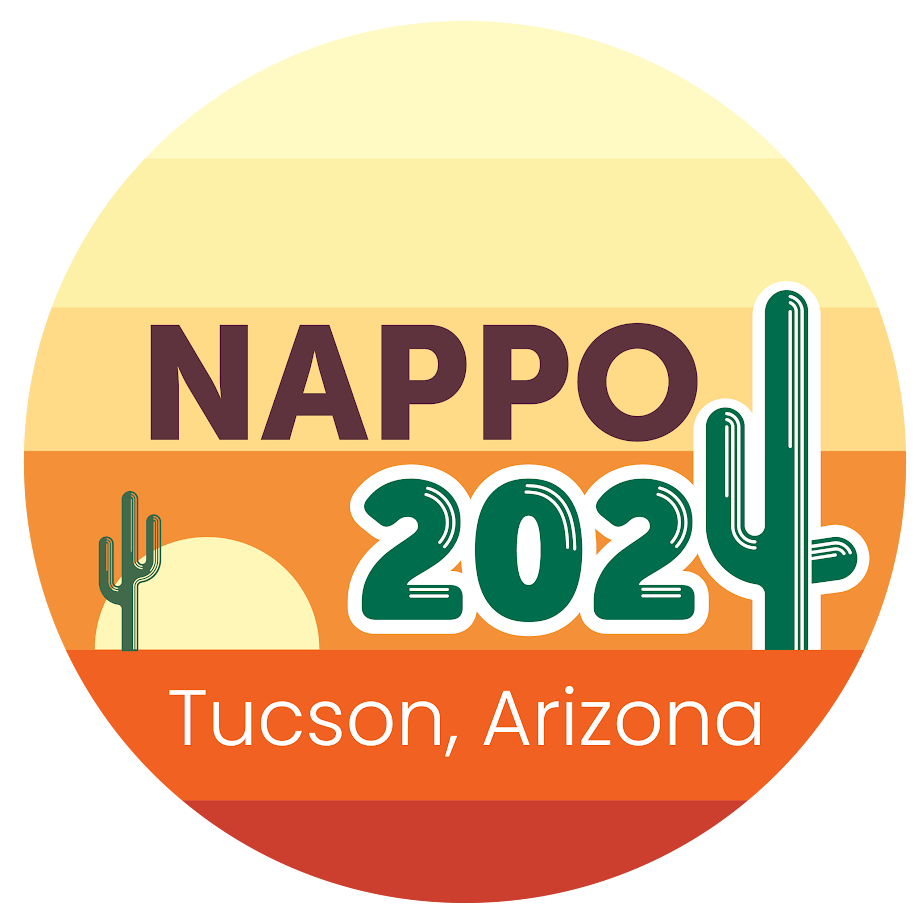 Summary of Alternatives - Resumen de alternativas
Hot water, air, steam
Dry air
Electromagnetic heat treatment
Dielectric heat treatment
Joule heating
Cold treatment
Irradiation
Recapture
Systems approach
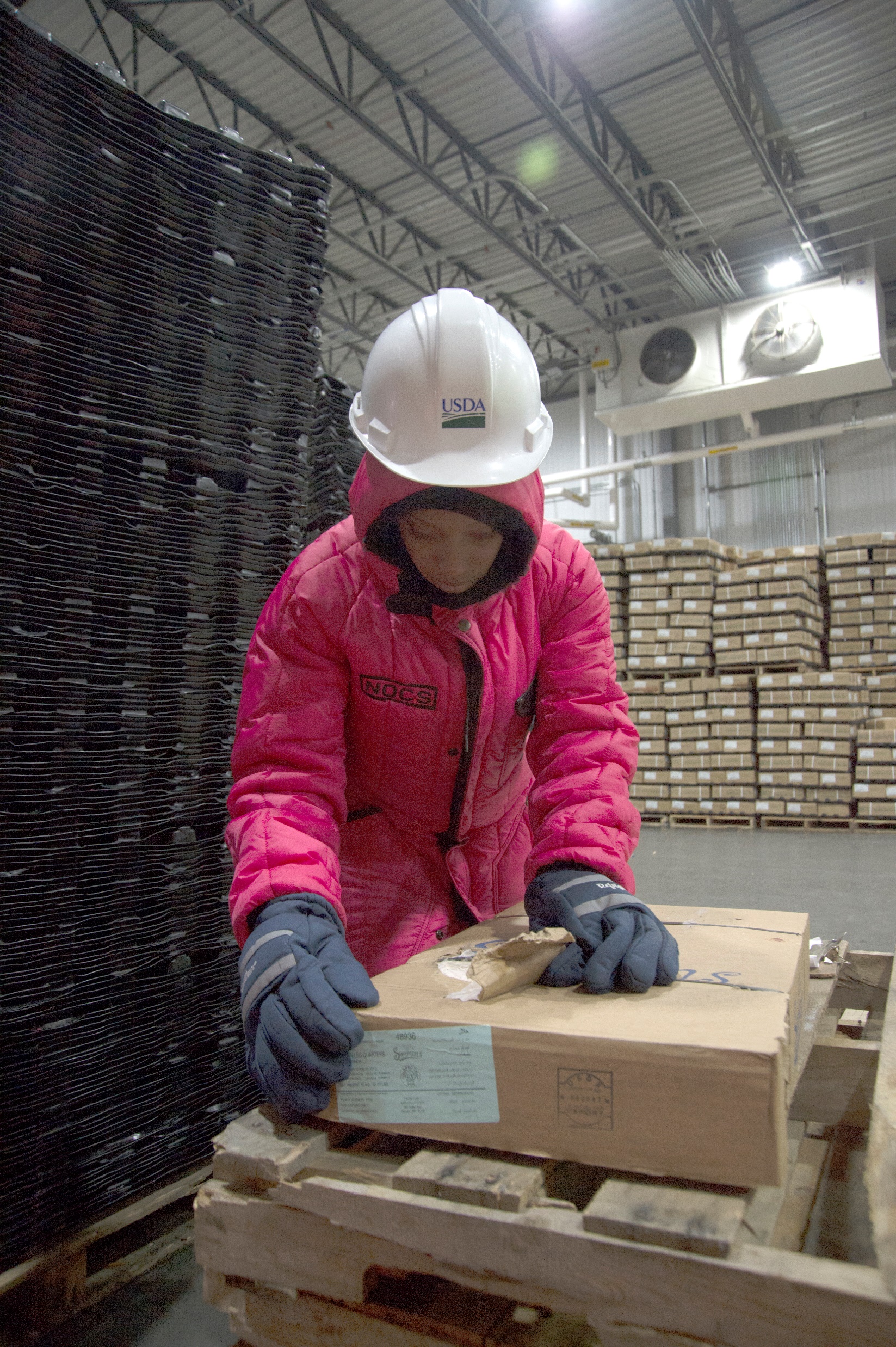 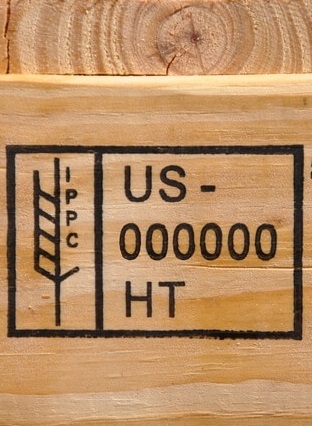 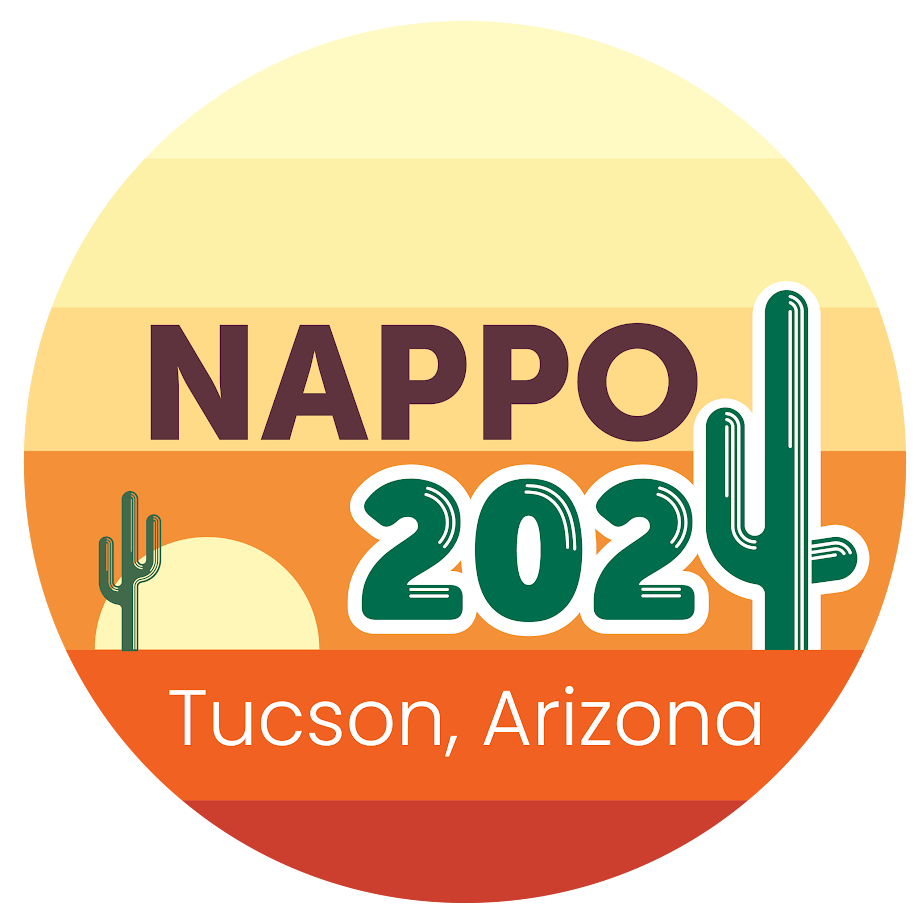 Barriers to Adoption of Alternatives
Barreras a la adopción de alternativas
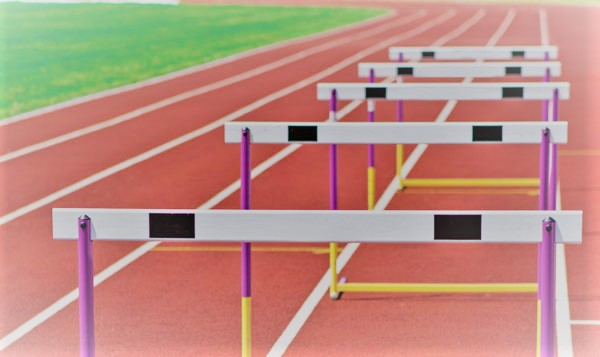 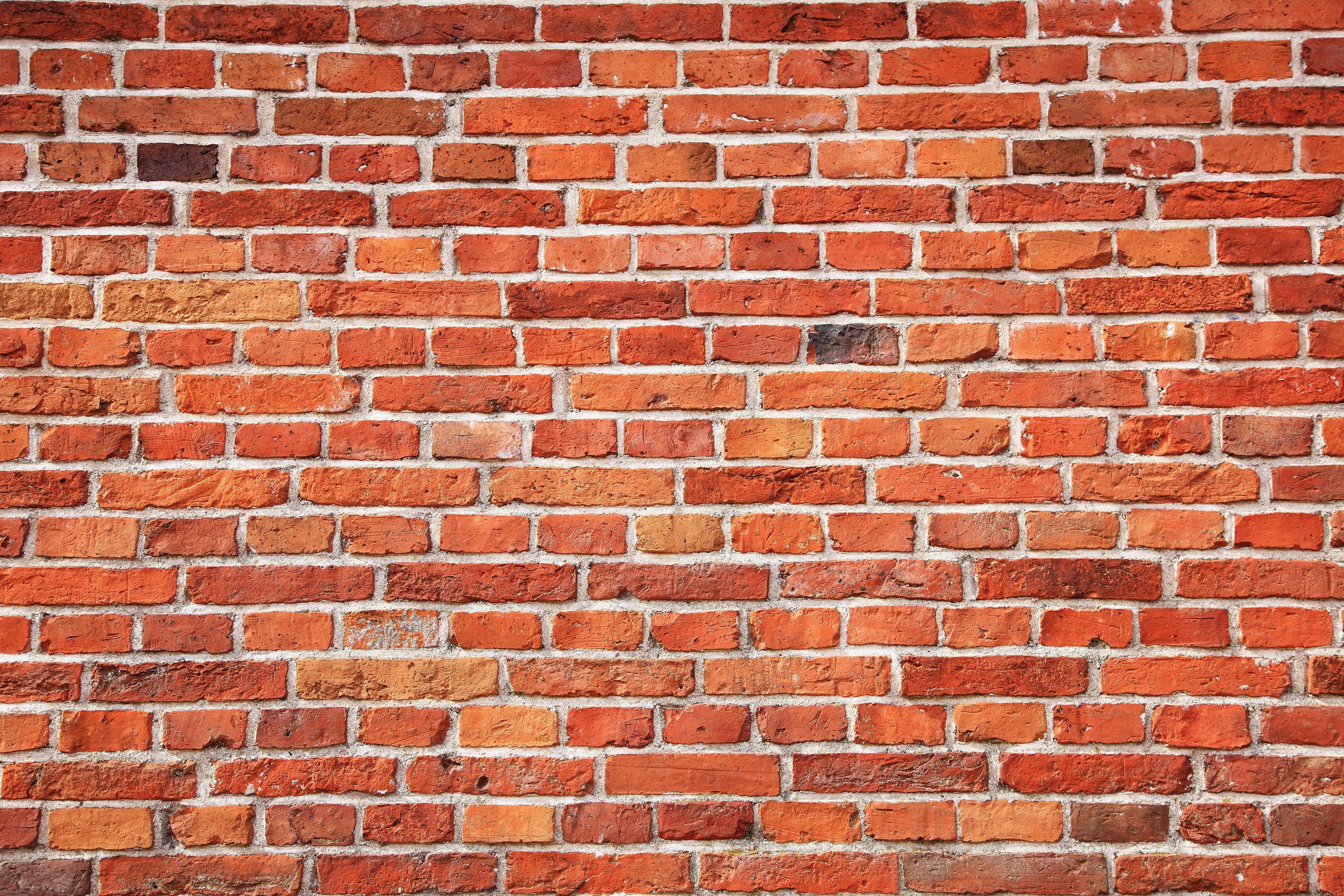 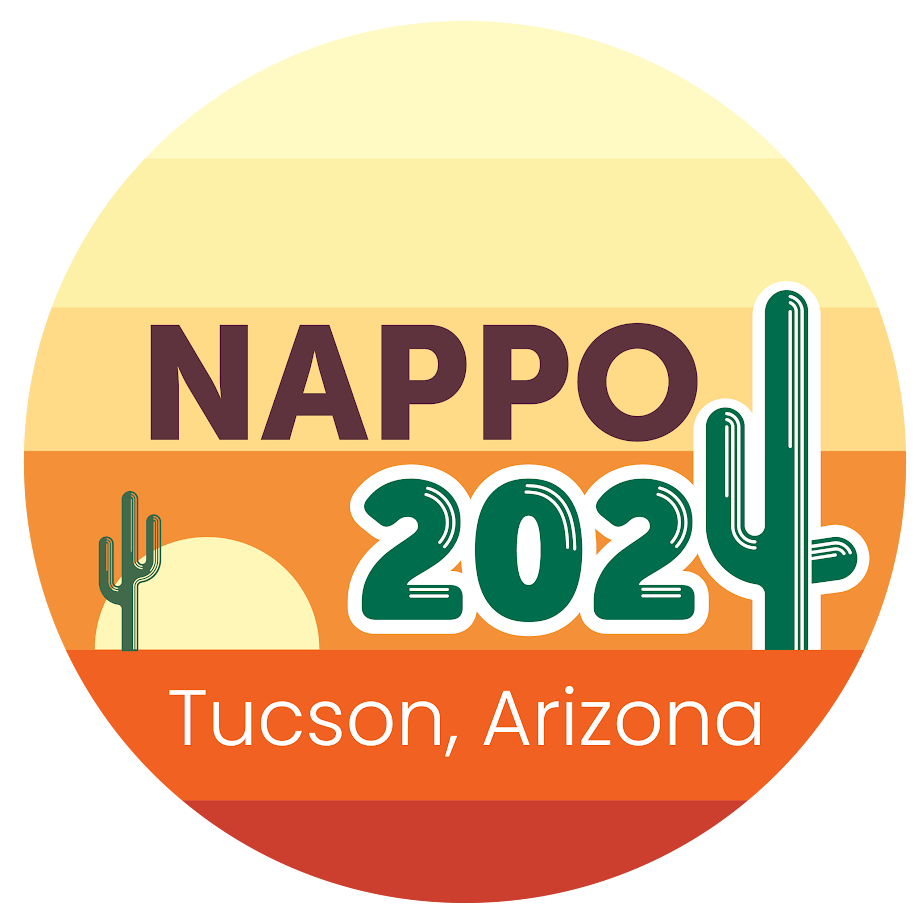 The Commodity Import Process
Request Market Access
Pest Risk Assessment
Risk Management Document
Regulatory Procedures

Proceso de importación de productos
solicitar acceso a mercado
evaluación del riesgo de plagas
documento sobre manejo del riesgo
procedimientos normativos
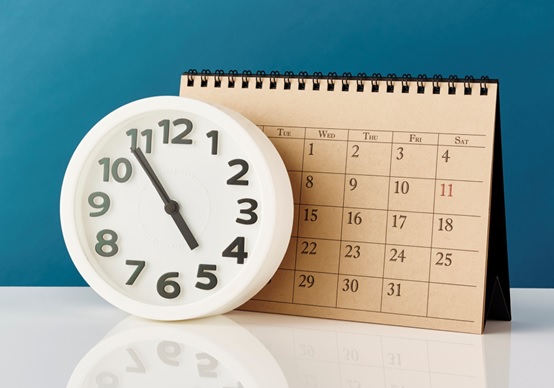 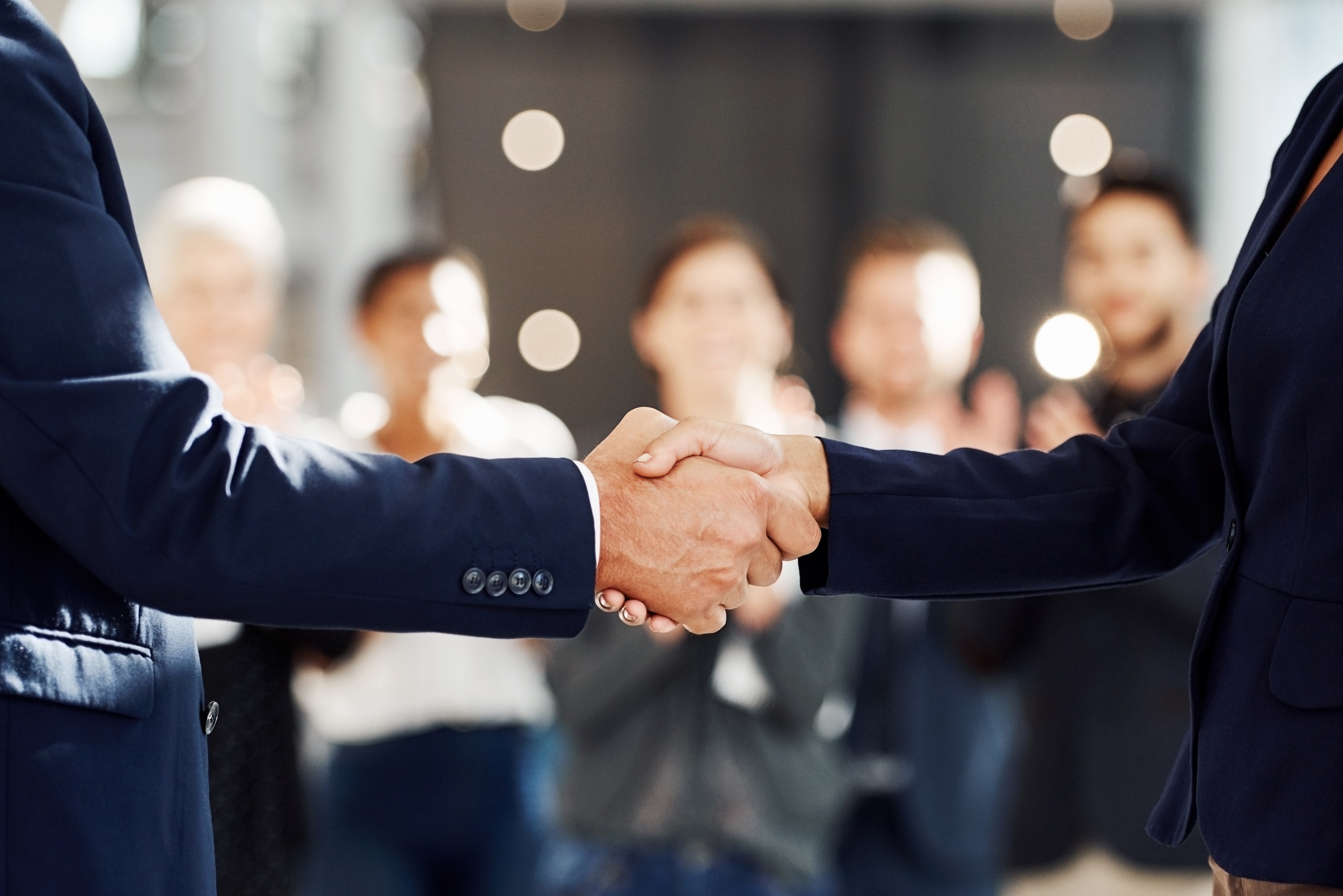 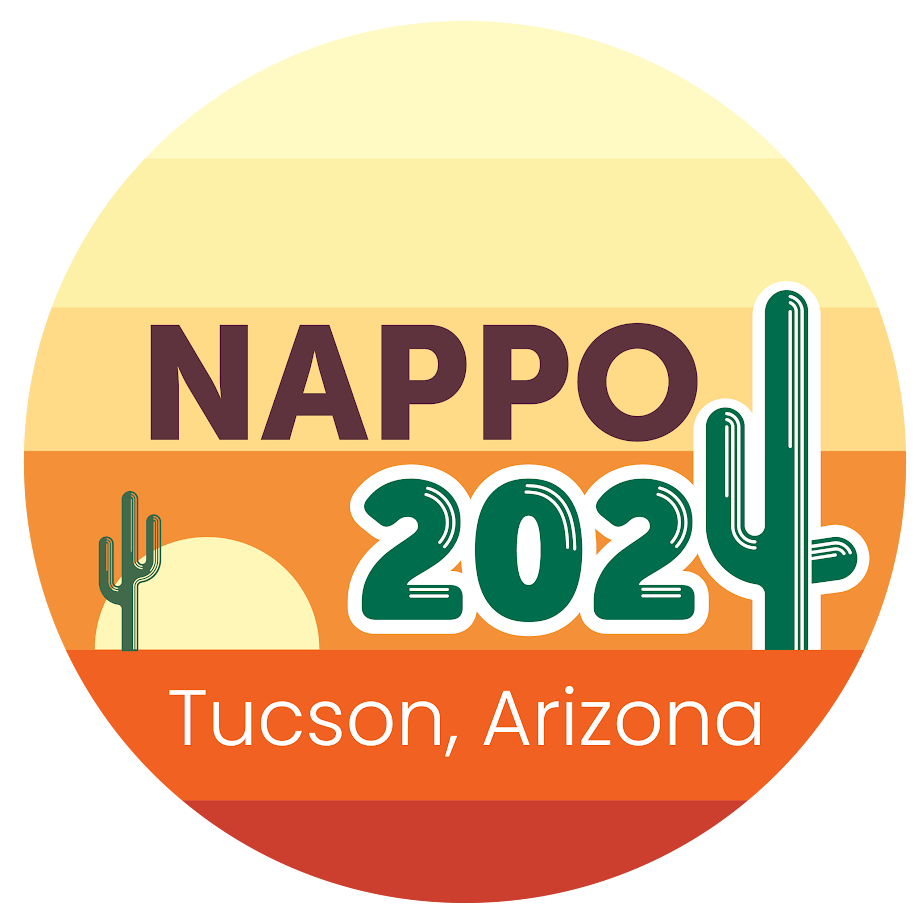 Proceed at Your Own Risk with the Status Quo
Individual Country Action
Montreal Protocol
Rotterdam Convention

Proceder según su propio riesgo tal como está
acción de cada país
Protocolo de Montreal
Convenio de Rotterdam
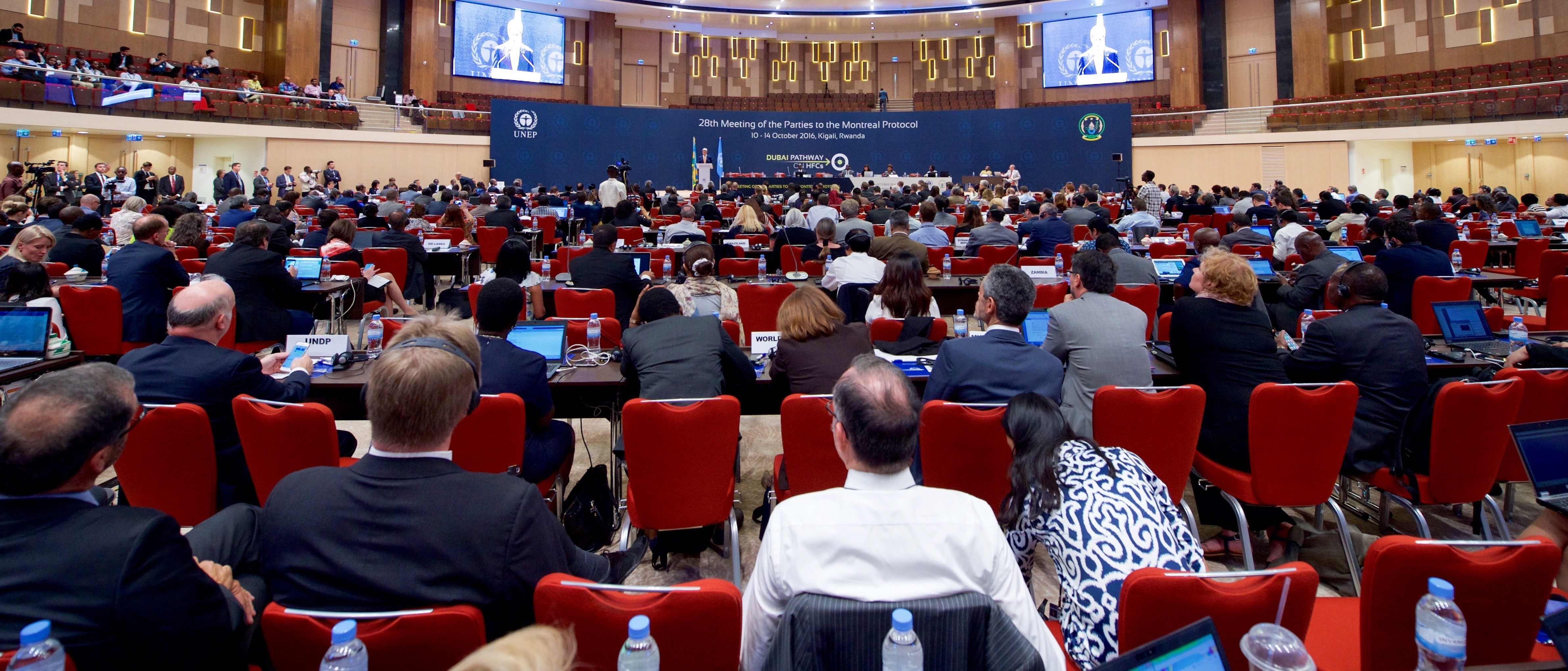 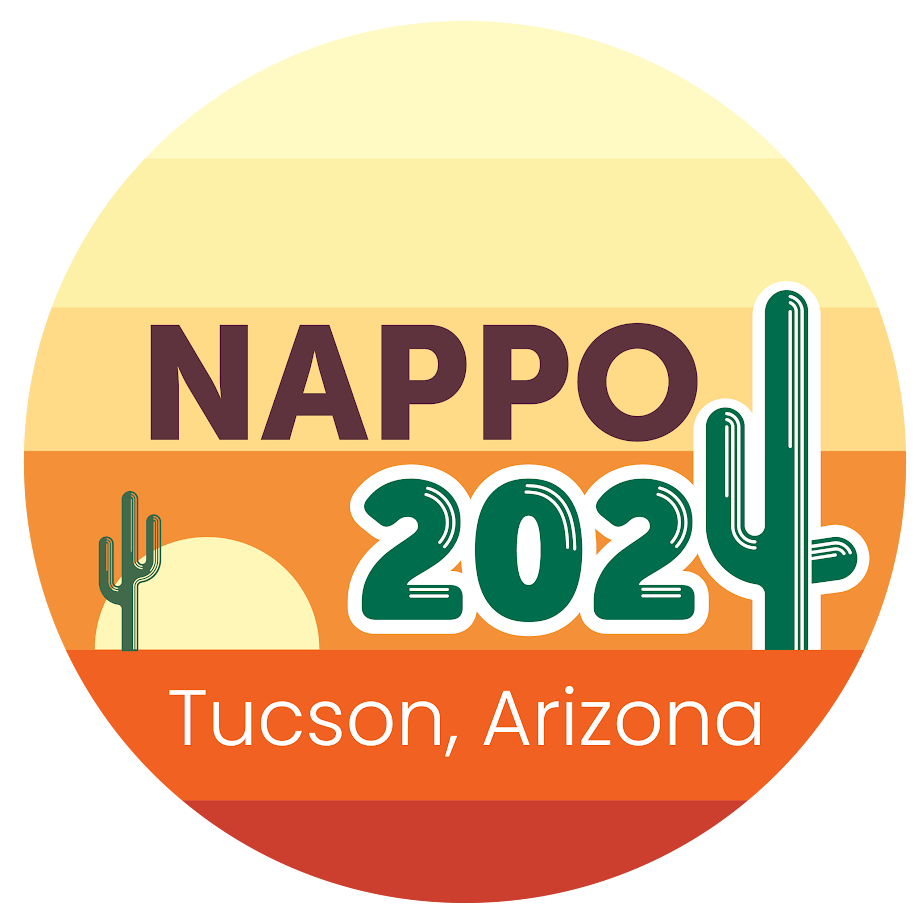 Conclusions
Case by case reviews will be needed to replace current trade agreements
Discussion Document will summarize alternatives but cannot consider pest/commodity specifics

Conclusiones
se necesitarán revisiones según el caso para reemplazar los acuerdos comerciales existentes
documento de discusión resumirá las alternativas, pero no podrá considerar plagas/productos específicos
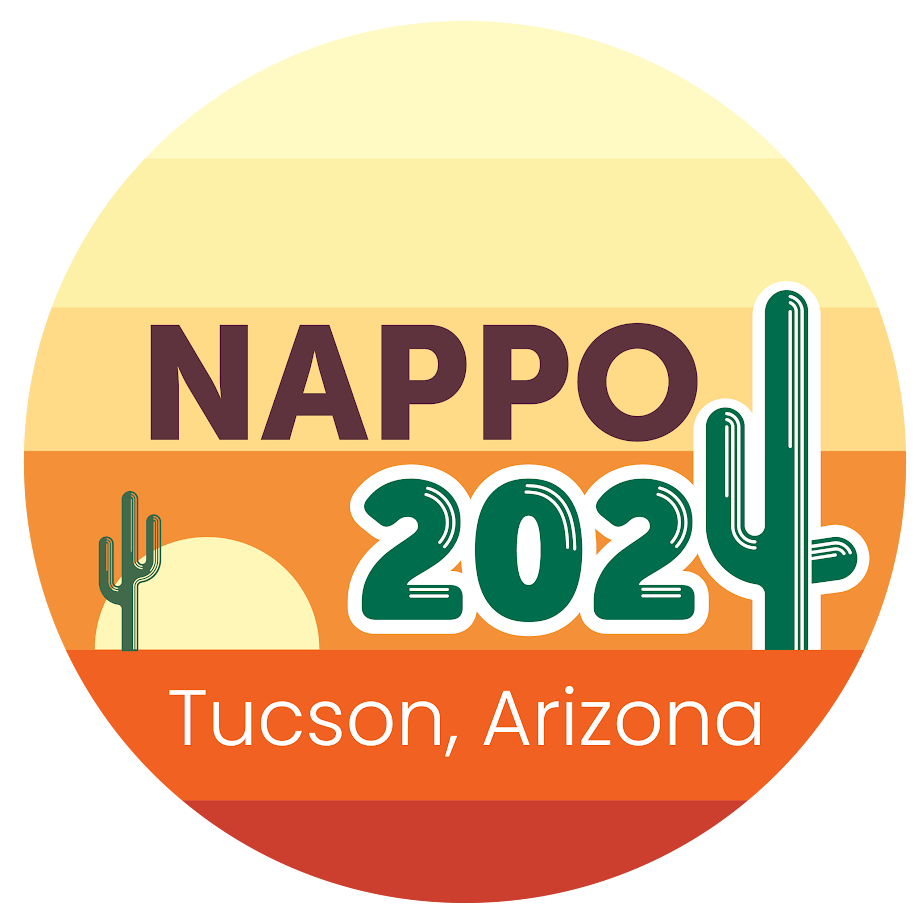 Conclusions
Future use may be impacted by external actors
Methyl bromide will remain an important phytosanitary tool into the foreseeable future

Conclusiones
usos futuros pueden verse afectados por actores externos
el bromuro de metilo continuará siendo una herramienta fitosanitaria importante en el futuro próximo